I Didn’t Know You Could Do That!
by
Thomas Petersen, MBA, RHU
Petersen International Underwriters
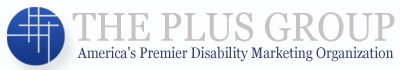 Please contact your local Plus Group office for more information.  Go to www.plusgroupus.com and click on the agency locator map to find an office near you or call 800/831-1018.
1
Real Life ProblemsReal Life Solutions
Common Issues
Not Enough
Special Situations
Starts with a Bang and Ends with a Thud
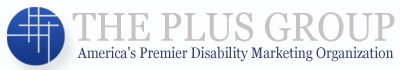 2
$15,000? I Need $50,000!
Business Executive
Annual Income         	$925,000
Solution – Excess/Supplemental
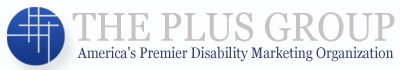 3
How Much Disability Coverage is Enough?
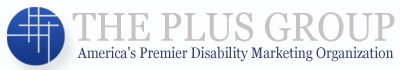 4
So Let’s Review the Need
Various 3rd party surveys – 65% to 75%
Various Industry experts – 50% to 80%
LUTC
RHU
LOMA
The American College
Traditional  Group  Disability – 60% or 2/3
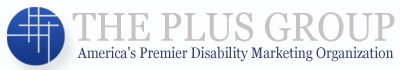 5
% Income Issued by Most Carriers
If 65% is the agreed upon number, why does the primary markets limit the coverage?
100
  75
  70
  60
  50
  40
  30
  20
    0
The Need Line
75,000            150,000           300,000             500,000         1,000,000
6
Excess Disability
Not limited to just Personal Disability!
Buy-Sell
Business Overhead Expense
Key PersonWhat are the maximums from most carriers??
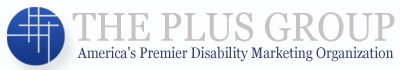 7
The Buy Sell
Textile Company 
Valued at $20,000,000
2 Partners
I need $10 million Life and $1,000,000 DI Buy Sell!
The Solution
Excess Buy-Sell Disability
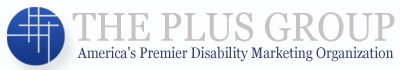 8
The $100,000 BOE
1 Doctor – Plastic Surgeon
Clinic, staff, airplane
Monthly overhead
		$100,000
Solution - $100,000 BOE
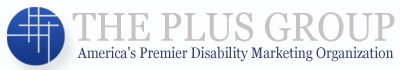 9
The $30 Million Man
The problem
10 lawyer firm
Annual revenue exceeded $30 Million
The Rainmaker!
The Solution
Key Person DI
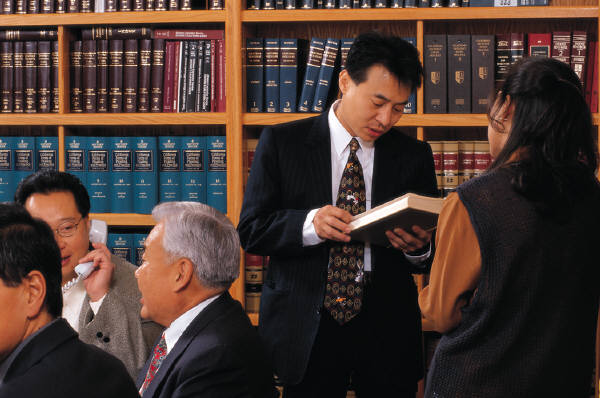 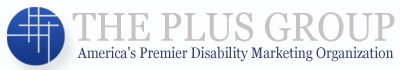 10
The College Senior
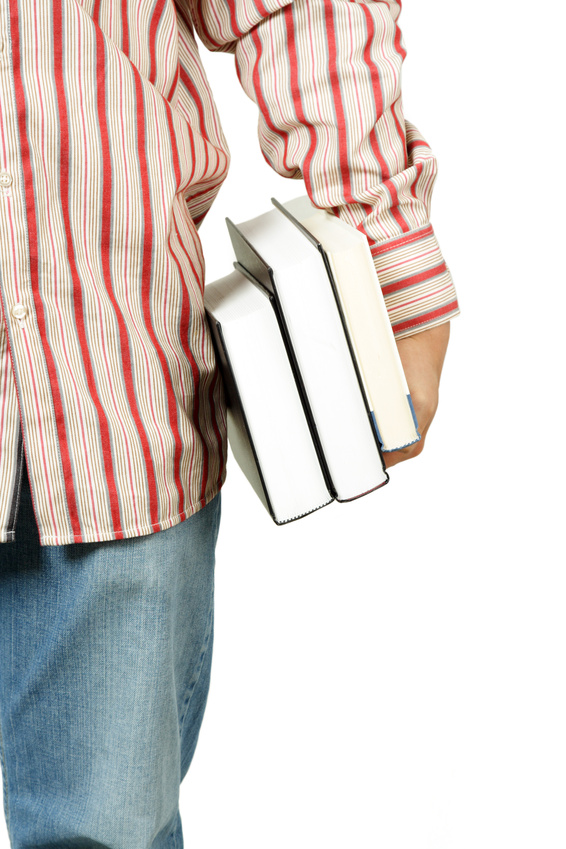 Age 21
Philosophy Student
100mph fastball!
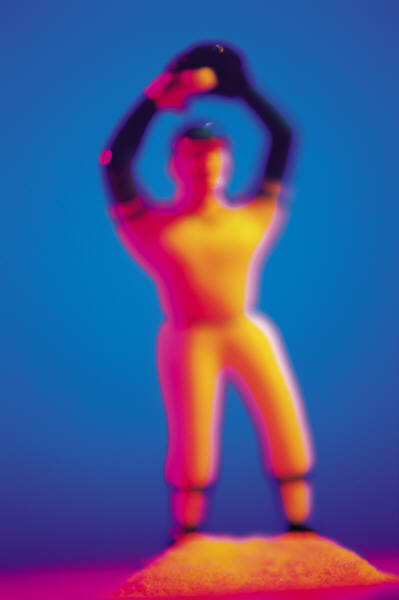 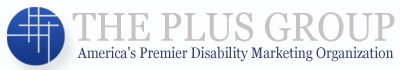 11
Meet Smith and Jones
Scenario
Dr. Smith (30) wants to buy in to Dr. Jones (60) practice.
Goal – 5 year payments
Problem – What if Dr. Smith doesn’t make it?
What if Dr. Jones Doesn’t make it either?
The Solution – DI Buy-In
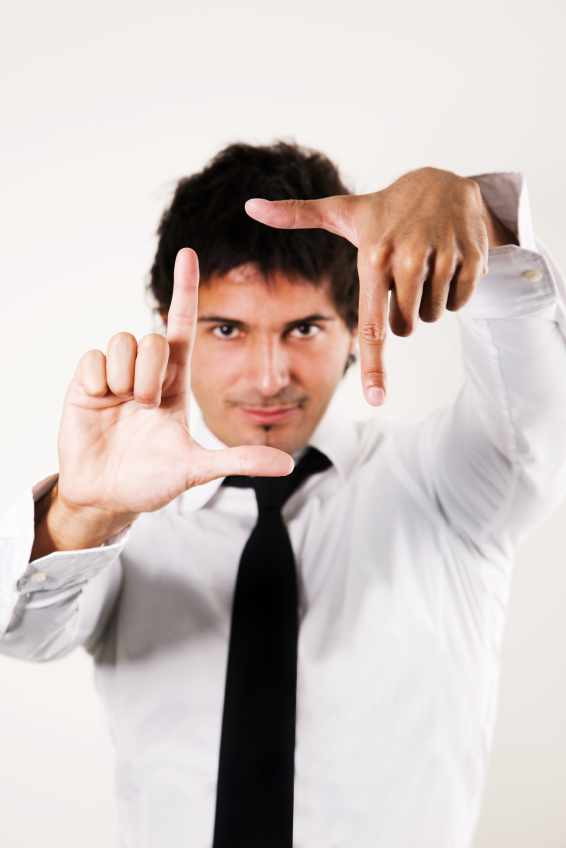 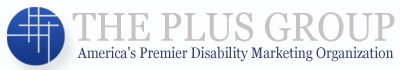 12
And FULL Benefits!
The problem
Company providing a severance package to include salary and benefits!
The Solution
Severance Disability Plan
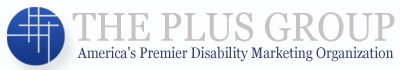 13
The Golden Spike
The Problem
3 Partners in business 20 years
Have DI Buy-Sell
1 Partner is now 60
The Solution
The Golden Spike DI Buy Sell to fill in the gaps
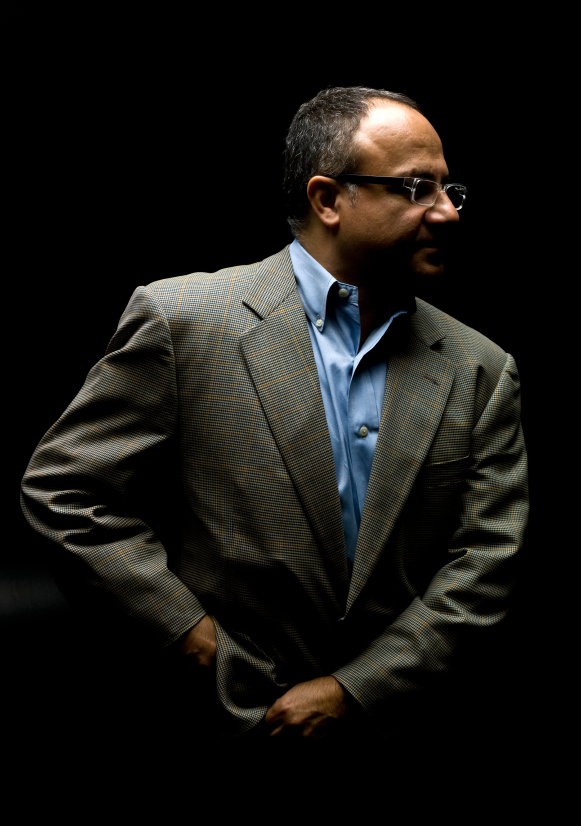 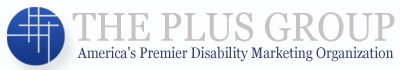 14
I Didn’t Know You Could Do That!
by
Thomas Petersen, MBA, RHU
Petersen International Underwriters
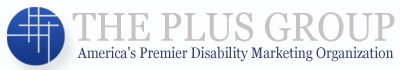 Please contact your local Plus Group office for more information.  Go to www.plusgroupus.com and click on the agency locator map to find an office near you or call 800/831-1018.
15